LPOB39: Notion de chaleur spécifique :du solide au gaz
Niveau : L3
Prérequis :
Thermodynamique
Ensemble canonique
Théorème d ’équipartition de l’énergie
Introduction : différence entre gaz et solides
H2 à 298 K : Cp = 14266 J.K-1.kg-1

Ag à 298 K : Cp = 235 J.K-1.kg-1
II.3) Gaz parfait diatomique
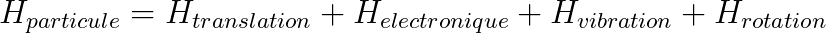 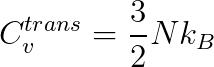 Terme de translation : identique au GP monoatomique :

Terme électronique :
	degré de liberté gelé
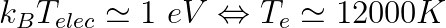 II.3) Terme de vibration
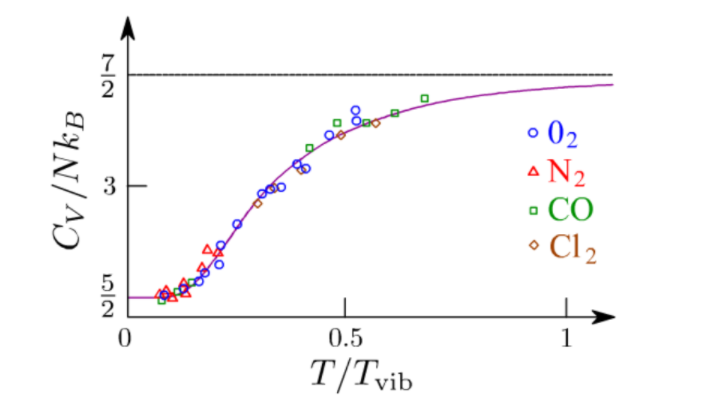 II.3) Terme de rotation
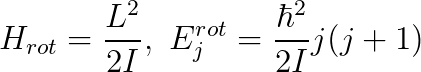 Modèle du rotateur rigide :
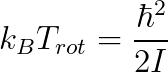 II.3) Ordres de grandeur
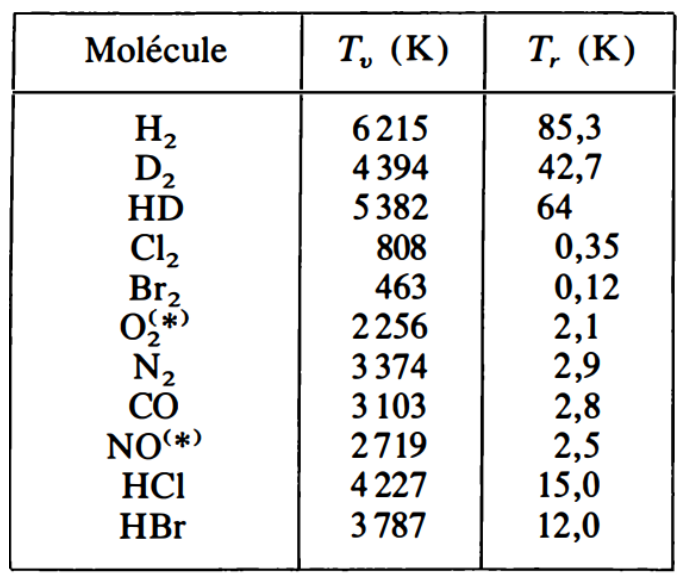 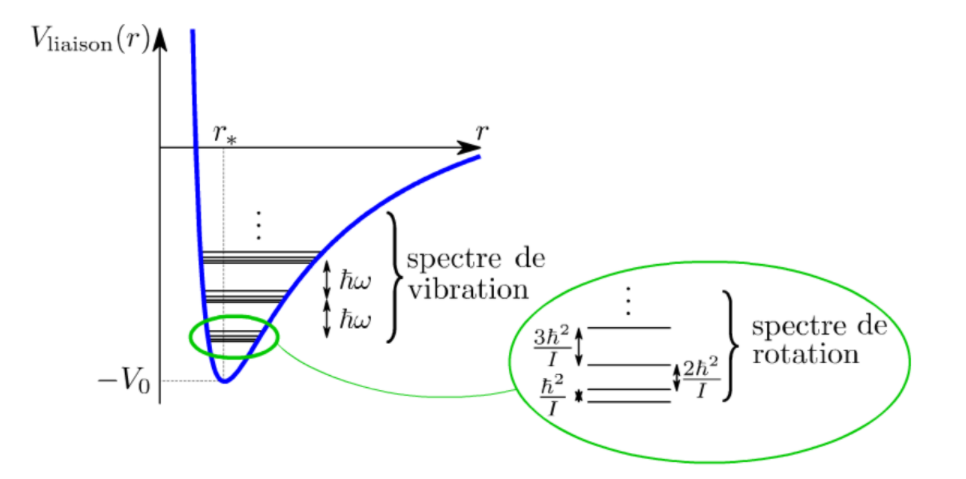 II.3) Ordres de grandeur
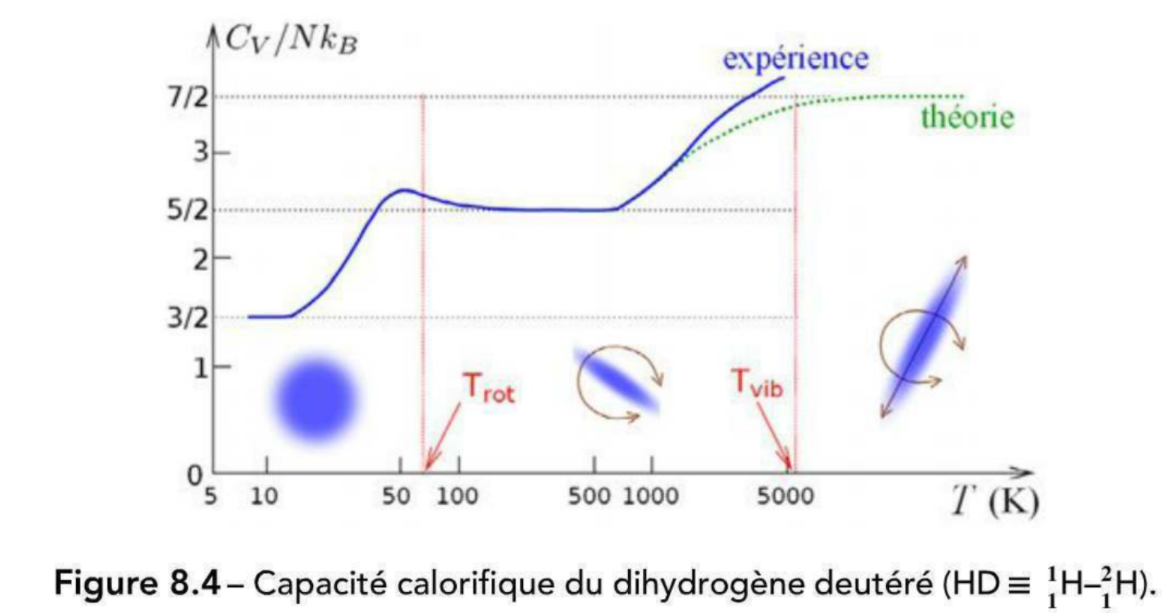 III.2) Comparaison Einstein-Debye
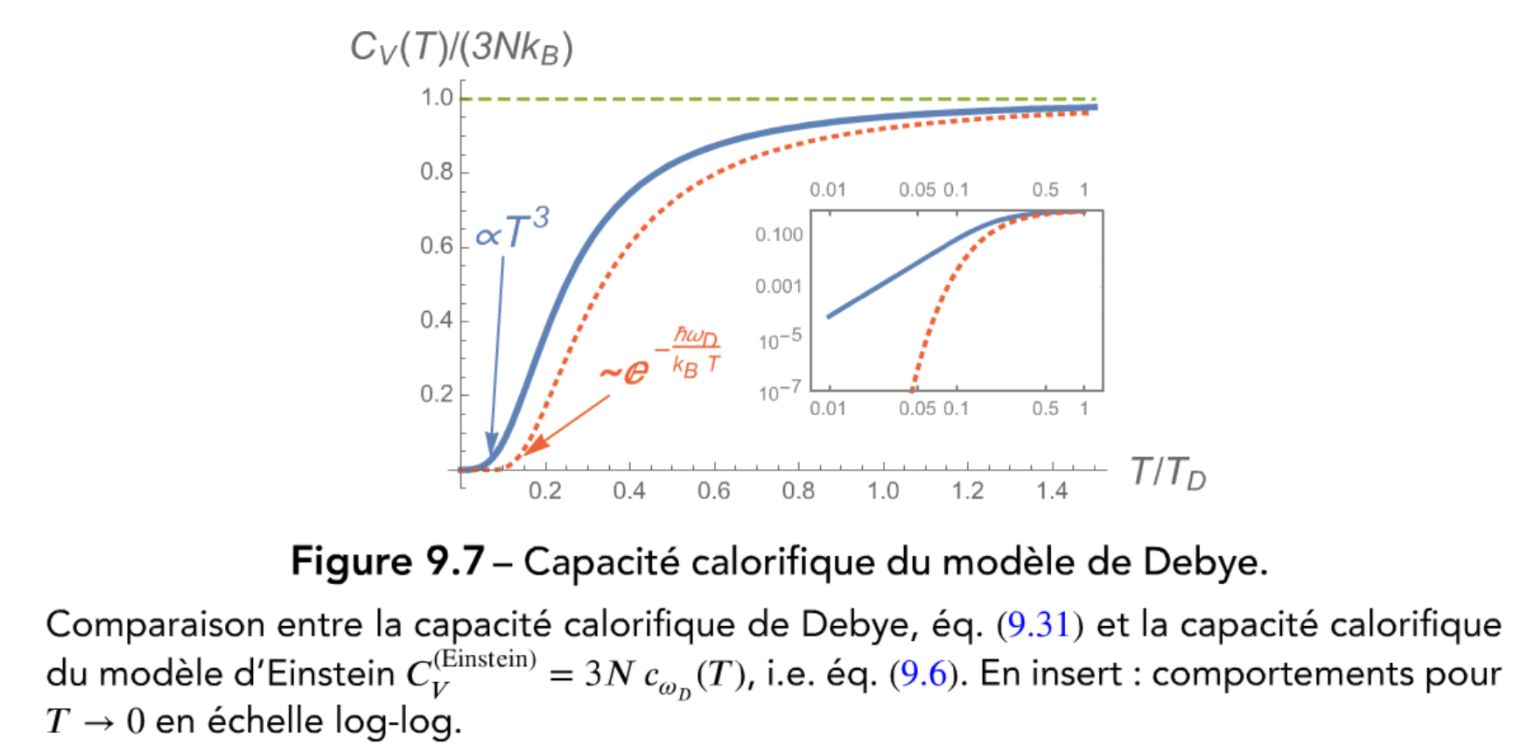